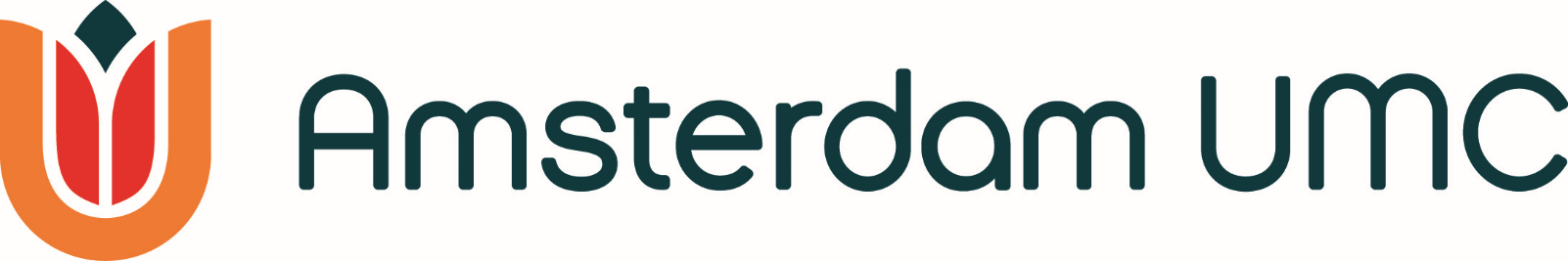 Amsterdam Gastroenterology Endocrinology Metabolism